Attraction and its factors
Russ Dequito
EN202-02
Dr.Kimberly Bunts-Anderson
Research Questions
1.Why do some people find it difficult to talk to someone they find attractive?

2.What factors affect attraction and how do these factors affect a person?
Methodology
Surveys               
-Pilot 
-Final
Interviews
-4 individuals
Letters to Experts
-No responses
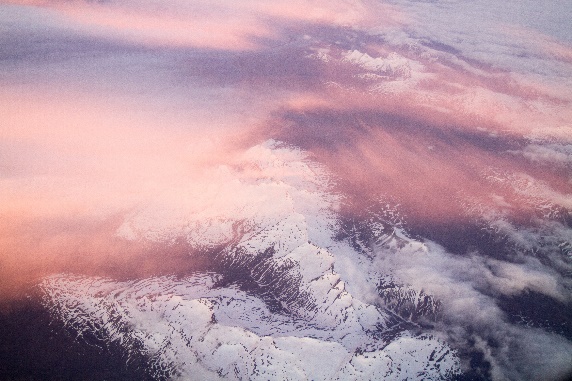 Findings
Factors: Proximity, Familiarity, Propinquity

More Factors:  Physical, Psychological, Behavioral 

Personal Factors: Shyness, Cultural Background, Age, Past or present relationships, experiences.
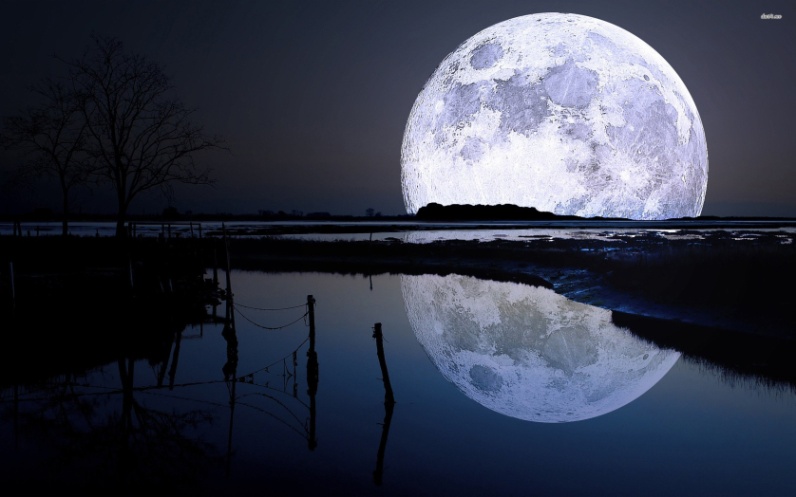 Findings Cont
Findings Cont
Interview Findings
Important Notes
3rd Interviewee
Conclusion
Attraction and factors of difficulty all vary from person to person.
It can easily be observed or seen when doing interviews with people or giving out surveys and gathering the results.
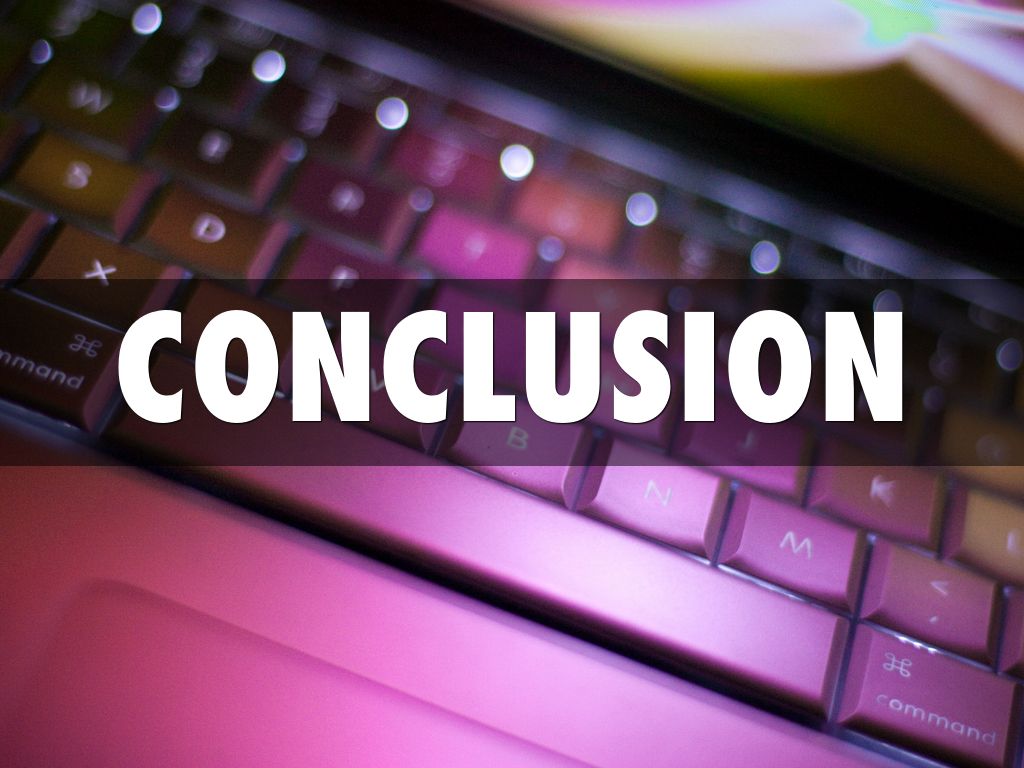 Please read my report for more information